Halving
When we halve something we cut it or divide it into two equal parts
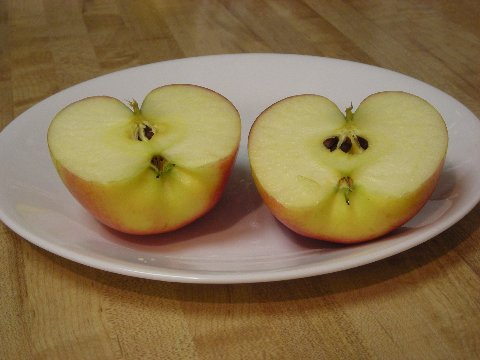 1 of the 2 halves is blue. So we can write……..
1
2     Of the circle is blue.
This glass is …..

1 full and
2

1 empty!
2
Two halves make a whole glass!
2
2
We can find half of numbers……
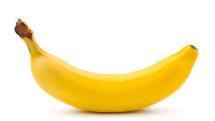 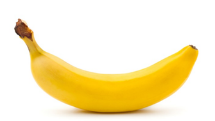 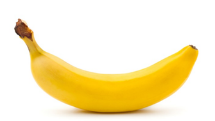 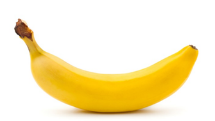 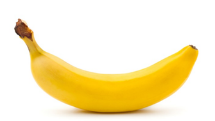 If I eat half of these bananas how many will I have left?
Half of 6 is 3
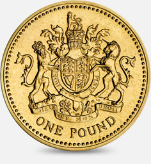 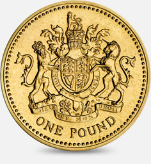 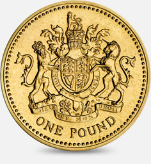 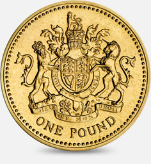 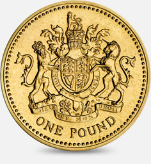 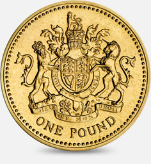 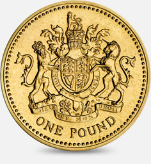 Tom has this much money. If he gives Ethan
 half how much money does Ethan have?
Use cubes to work out the answer!
Half of  £8 is £4
I want to colour in half of this pattern.
 How many rectangles do I need to colour in?
Half of 10 is 5
Now use cubes to complete the halving sheets!